Stopping Sight Distanceand Dilemma Zone
CEE 372 Transportation Engineering
Recap: Practical Stopping Distance
Sometimes also known as coefficient of friction
Introduction to Transportation Engineering       Arizona State University       Dr. Yingyan Lou
(consistent units)
2
[Speaker Notes: +/-: + for uphill; - for downhill; rule of thumb

Show equations in the Mannering & Washburn textbook Ch02 and Ch03]
Application of SSD in Signal Timing
Introduction to Transportation Engineering       Arizona State University       Dr. Yingyan Lou
3
Yellow Interval
Dilemma Zone
Traffic light turns yellow when approaching intersection 
Faces dilemma whether to apply the brakes to stop or attempt to clear the intersection
Introduction to Transportation Engineering       Arizona State University       Dr. Yingyan Lou
4
[Speaker Notes: Instructor can share personal stories of dilemma zone after Animation #1, and ask students to share their personal stories.]
The likelihood of the existence of a dilemma zone on an approach decreases as:
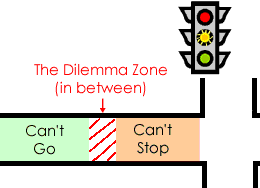 the yellow time decreases
the yellow time increases 
the number of lanes on the approach increases 
the green time increases
Introduction to Transportation Engineering       Arizona State University       Dr. Yingyan Lou
12
10
0
3
9
8
2
15
4
13
1
11
5
6
14
7
Figure: https://www.thenewspaper.com/rlc/reports/rlcreport3.asp
5
Yellow Interval
Introduction to Transportation Engineering       Arizona State University       Dr. Yingyan Lou
6
Yellow Interval
Introduction to Transportation Engineering       Arizona State University       Dr. Yingyan Lou
7
[Speaker Notes: Ask students can we set]
Individual Project Overview
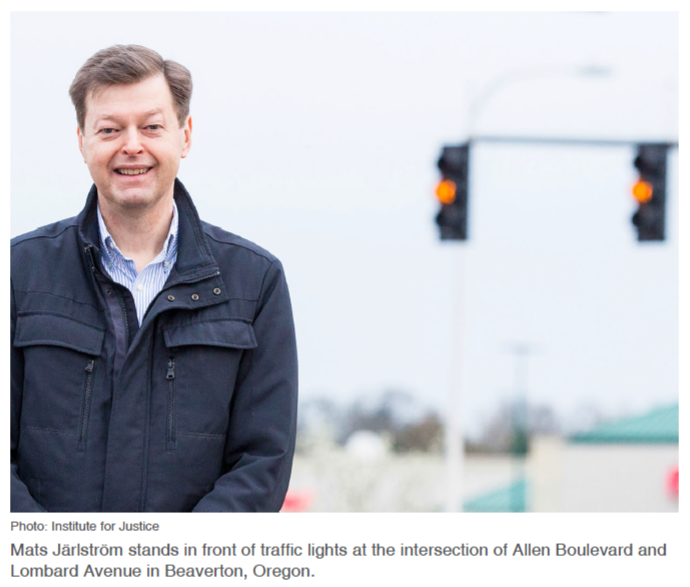 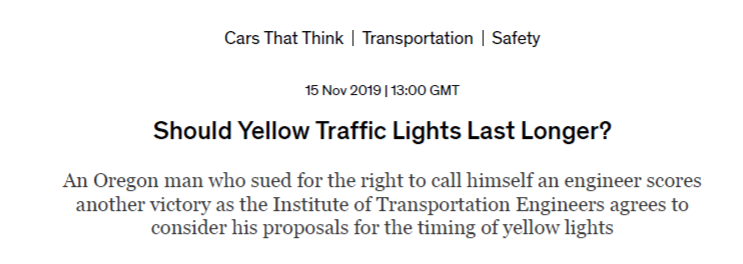 Introduction to Transportation Engineering       Arizona State University       Dr. Yingyan Lou
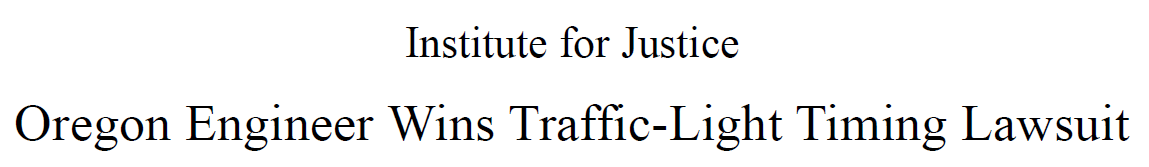 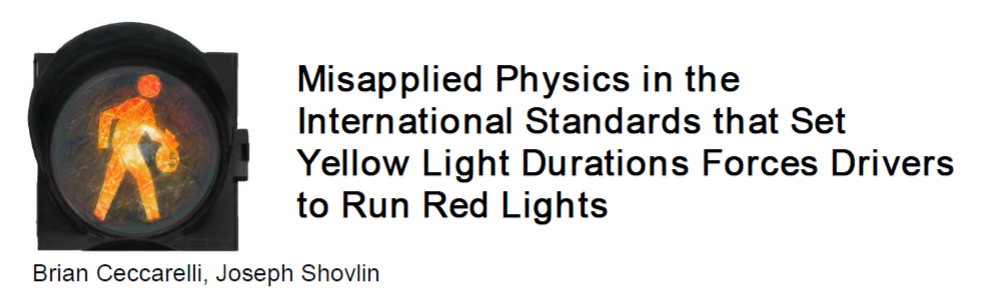 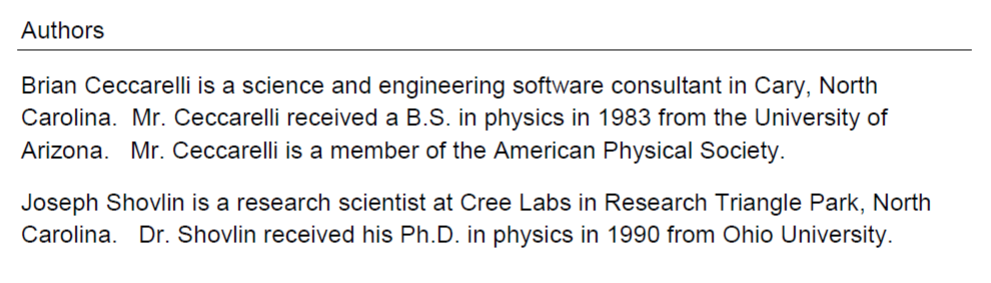 8
[Speaker Notes: Individual Project materials can be found in the Folder’s section under ”Research Project”]